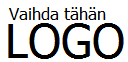 Yrityksen nimi
Katuosoite
Postinumero ja postitoimipaikka
Tuotteet ja palvelut
Vastaanottajan nimi
Toiminta-ajatus kannattaa kirjoittaa tähän
Sivusto
Sähköposti
Voit käyttää tätä selkeää, ammattimaisesti toteutettua esitettä sellaisenaan tai mukauttaa sitä helposti omien toiveidesi mukaiseksi.
Seuraavalla sivulla on joitakin vinkkejä, joiden avulla pääset alkuun.
Katuosoite
Postinumero ja postitoimipaikka
Yrityksen nimi
Puh. [Puhelin]
Faksi [Faksi]
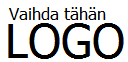 [Speaker Notes: Voit muokata esitettä ja korvata esimerkkisisällön omalla sisällölläsi. Jos haluat käyttää tyhjää pohjaa, lisää uusi sivu valitsemalla Aloitus-välilehdessä Uusi dia. Lisää sitten teksti ja kuvat tyhjiin paikkamerkkeihin. Voit vaihtaa logon napsauttamalla Korvaa LOGOLLA -kuvaa ja valitsemalla Kuvatyökalut–Muotoile-välilehdessä Muuta kuva.

Huomasitko taittomerkit? Ne näkyvät hyvin vaaleina, mutta jos et halua niitä esitteeseen näkyviin, valitse ja poista ne ennen tulostamista.]
Näin tyylikkään tiedoston toteuttaminen on pakko olla vaikeaa. Vai onko?
Keskity siihen, minkä osaat parhaiten!
”Huippuyritys! En ymmärrä, kuinka olen ennen tullut toimeen ilman teitä.”
Tässä esitteessä paikkamerkit ovat valmiiksi paikoillaan. Olemme lisänneet joitakin vinkkejä, joiden avulla pääset alkuun. 
Jos haluat lisätä tekstiin luettelomerkkejä tai poistaa niitä, napsauta Aloitus-välilehden Luettelomerkit-painiketta.
Vaativa asiakas
”Loistavaa palvelua. Olemme lämpimästi suositelleet teitä kaikille.”
Tyytyväinen asiakas
Mukauta nopeasti oman näköiseksi
Tuotteet ja palvelut
Mitä esitteeseen kannattaa kirjoittaa?
Kun haluat vaihtaa esitteen kuvia, valitse haluamasi kuva ja poista se. Lisää sitten uusi kuva paikkamerkin Lisää kuva -kuvakkeen avulla.
Kokeile rohkeasti. Luetteloi ansiosi tai tee niistä yhteenveto.
Tässä on myös hyvä paikka lyhyeksi kiteytetylle mainospuheelle. Jos sinulla olisi vain muutama sekunti aikaa mainostaa tuotteitasi tai palvelujasi, mitä sanoisit?
Kukapa ei mielellään kertoisi omasta liiketoiminnastaan - pitkään ja laveasti.
Kannattaa kuitenkin olla lyhytsanainen ja keskittyä olennaiseen. Vasemmalle ehkä listaus kilpailullisista vahvuuksista ja tähän keskelle menestystarina lyhyesti kuvattuna.
Sivun oikeaan laitaan muutama sykähdyttävä asiakaspalaute sekä tärkeimmät tuotteet ja palvelut.
[Speaker Notes: Voit muokata esitettä ja korvata esimerkkisisällön omalla sisällölläsi. Jos haluat käyttää tyhjää pohjaa, lisää uusi sivu valitsemalla Aloitus-välilehdessä Uusi dia. Lisää sitten teksti ja kuvat tyhjiin paikkamerkkeihin. Voit vaihtaa logon napsauttamalla Korvaa LOGOLLA -kuvaa ja valitsemalla Kuvatyökalut–Muotoile-välilehdessä Muuta kuva.

Huomasitko taittomerkit? Ne ovat hyvin vaaleita, mutta jos et halua niitä näkyviin esitteessäsi, valitse ja poista ne ennen tulostamista.]